Greta Thunberg
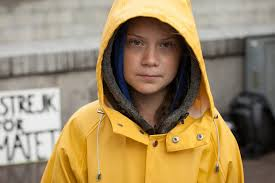 In December 2018 
 she was named one of the world's 25 most influential teenagers by Time Magazine.
School Strike for Climate
In August  2018, Greta Thunberg started her sit in strike, outside the Parliament House in Stockholm with a sign. The message was brief: "School strike for the climate".
She intended to continue her school strike every Friday until the day Sweden had fulfilled the Paris agreement.
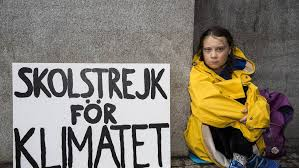 Within a couple of months she participated in several international conferences and spoke at numerous demonstrations around Europe.
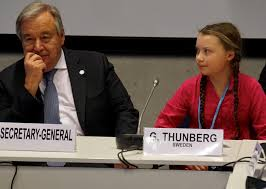 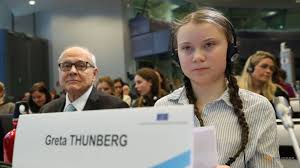 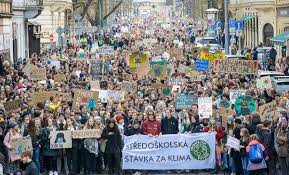 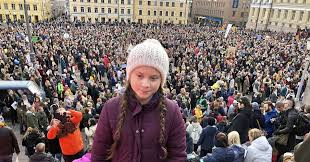 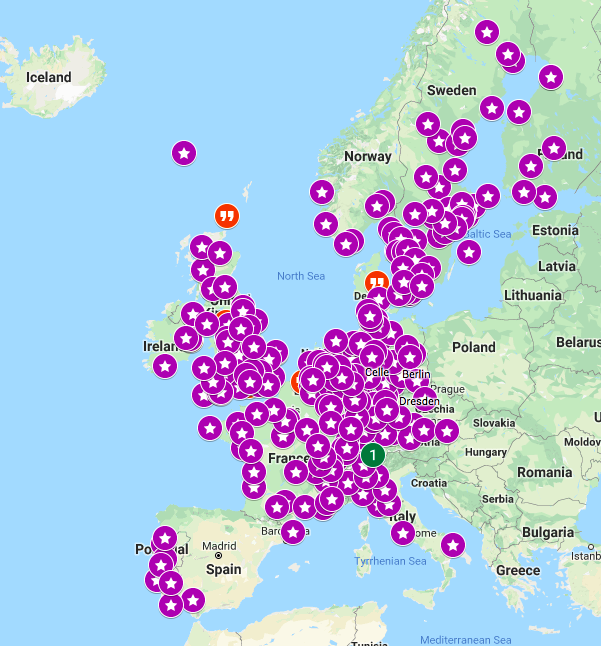 Her school strike spread all
 over the world
Wherever she goes, she travel climate smart
She never fail to criticize other conference
participants, who travel by airplane. 

Two weeks on a sailboat across the 
Atlantic
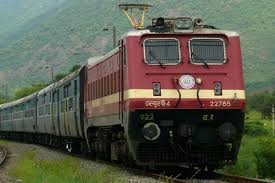 In December 2019 she spoke on the UN COP24 in Poland
In March 2019, she was nominated for the Nobel Peace Prize.
In April 2019, Greta Thunberg spoke in the European Parliament, the Italian Senate and in the British Parliament. In addition, she met Pope Francis.
In May 2019, Greta Thunberg's book "No one is too small to make a difference" was published. The book consists of eleven of her speeches.
During summer 2019, she attended environmental activists in the Ende Gelände movement in Germany and participated in Fridays for Future's summer conference in Lausanne.
In August 2019, Greta Thunberg was named "Game Changer of the Year" by GQ Magazine, and began her sailing to the UN Climate Summit in New York.
In september 2019, she was honoured with the top Amnesty award "Ambassador of conscience award", along with Fridays for future movement.
She opened the UN Climate Action Summit  in NY
Greta’s 5 Call to People
Try to understand the significance of the climate crisis!
Inform yourself by: 
reading
listening
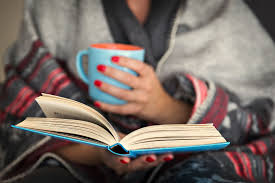 Greta’s 5 Call to People
Spread the information to others
inform
discuss
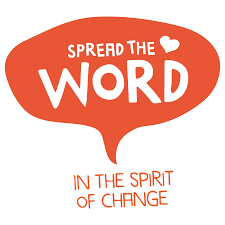 Greta’s 5 Call to People
Stop flying
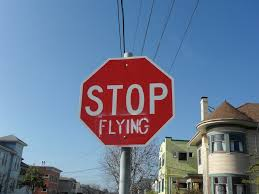 Greta’s 5 Call to People
Eat climate smart
locally produced food
no or less meat
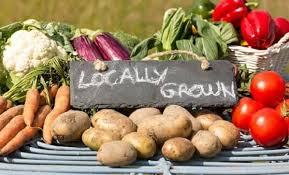 Greta’s 5 Call to People
Stop consuming
don’t buy things you don’t really need
buy things secondhand
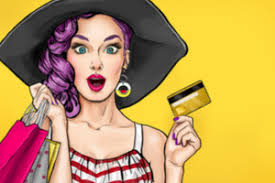 Asperger
Greta is a role model, not only when it comes so climate change, but also for people with different forms of autism. 

Asperger syndrome (AS), is a disorder characterised by difficulties in social interaction and nonverbal communication, along with restricted and repetitive patterns of behavior and interests. 

Greta is convinced that without her diagnosis she would have been caught up in the mainstream social game and not been acting out her beliefs of climate change
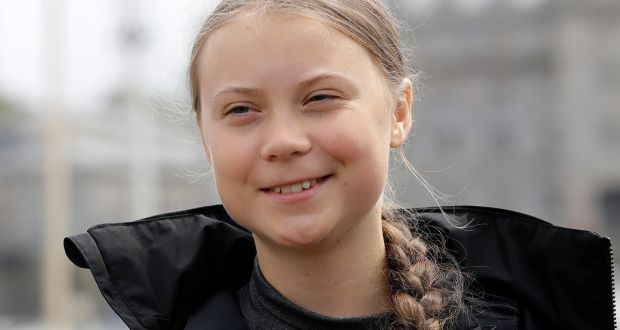 No one is too small to make a difference!
Stina Wollter - Body Activist
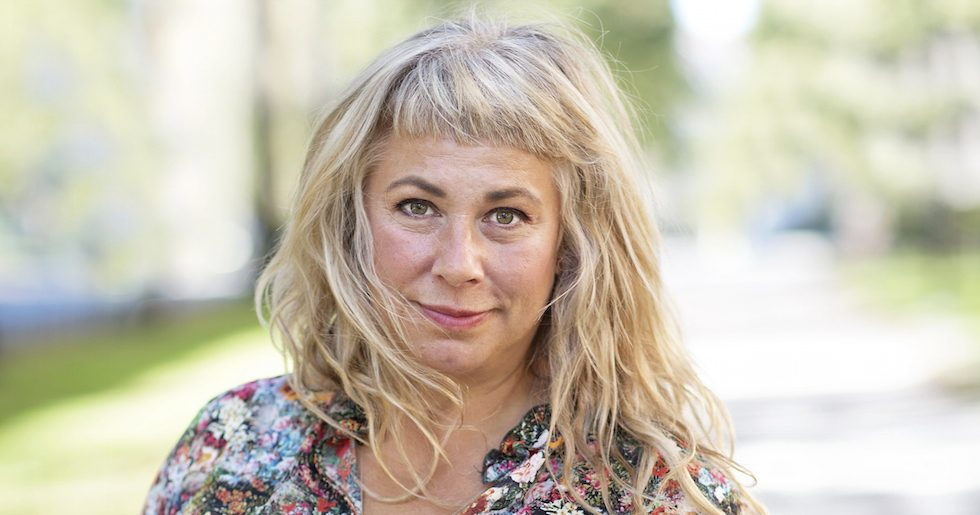 Spokeswoman for the right of all bodies
“The public flesh”
Fights body incite, for the right to look the way you do, to liberate the female body
Resist norms and conquer mass medial ideals
Mother's unspoken but strict ideas for what a girl should be like 
Object for young boys  and men, who thought they had the right to touch her
Subjected to a rape trial, she was 14 years old
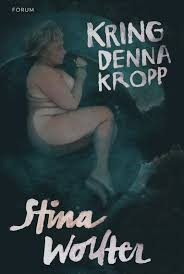 “Outfluencer”
Build bridges between the worlds of men and women
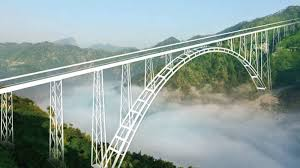 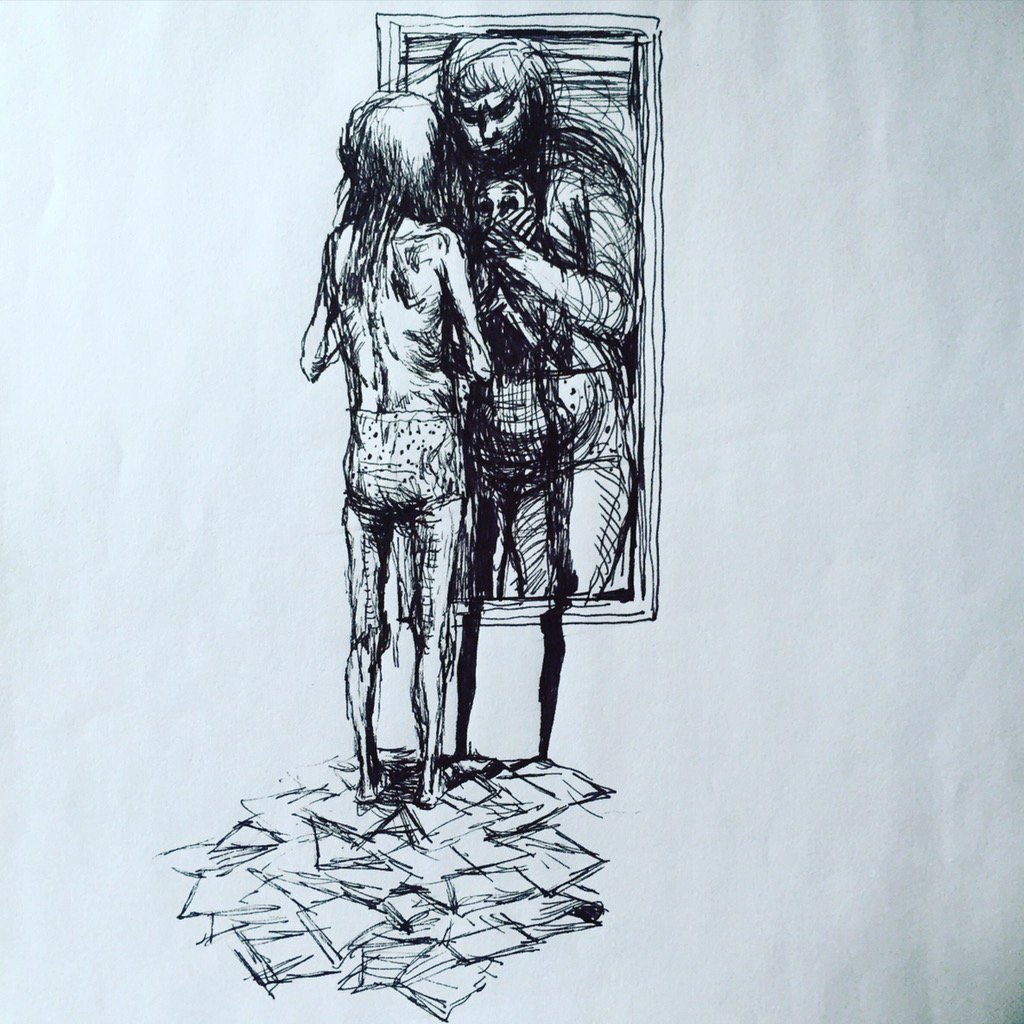 With art illustrate 
what  millions of words 
cannot describe
Social Media
Tool: her own body
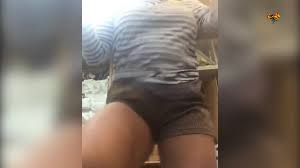 Everyone can be Beyonce!
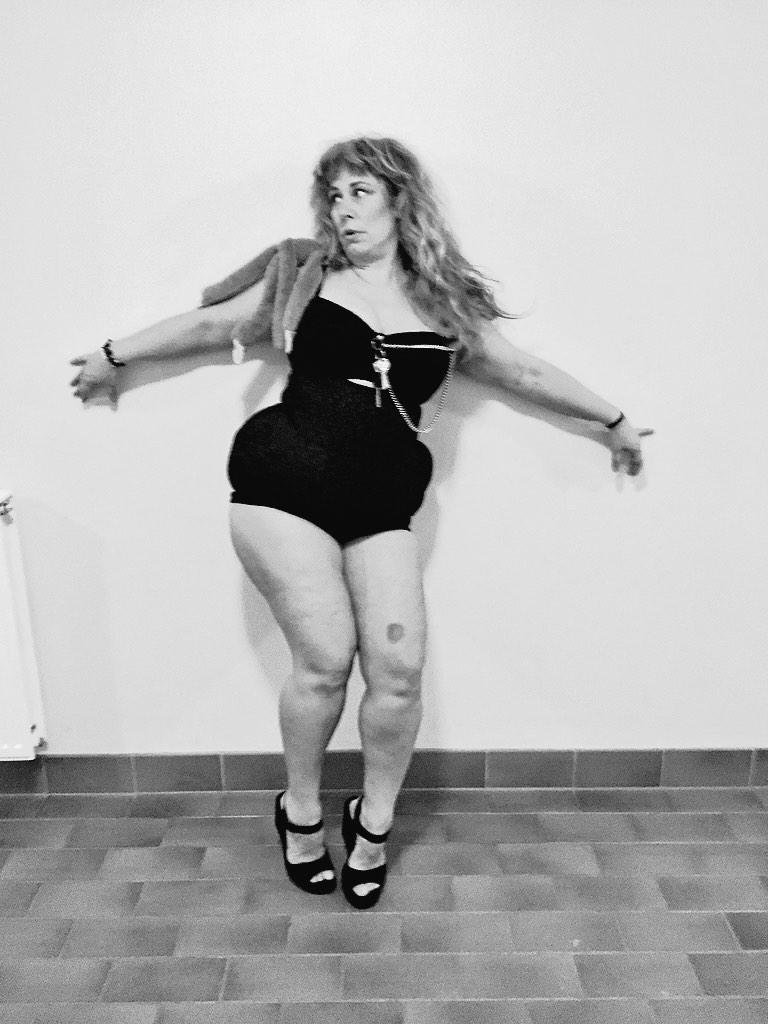 unga tend to  kategorisera människor som ful/snygg, konstig/normal 

 neutralisera och sätta den feta kroppen i fokus.
Kroppsaktivism som begrepp inkluderar alla kroppar som idag finns utanför normen
motstå objektifieringen av den kvinnliga kroppen samt bygga en modell av kvinnlig skönhet som 9 möjliggör acceptans för olika kroppstyper